K
O
L
A
Ž
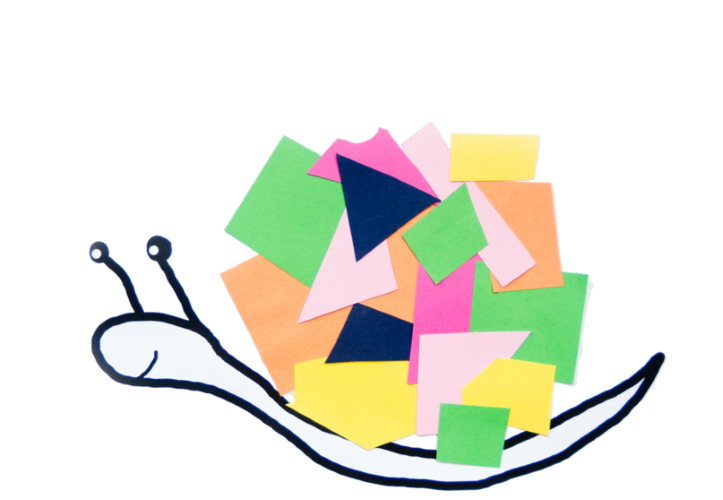 Kolaž (iz francoščine coller – lepiti) je umetniško delo in hkrati ime tehnike. Kolaž je narejen kot sestavljanka iz različnih materialov ter oblik. Kolaž lahko vključuje izrezke iz časopisov, razne trakove, delčke barvnih ali ročno izdelanih papirjev, fotografije in dele le teh; ti so prilepljeni na papir, platno ali drugo podlago. (Iz Wikipedije)
Nekaj kolažev priznanih umetnikov
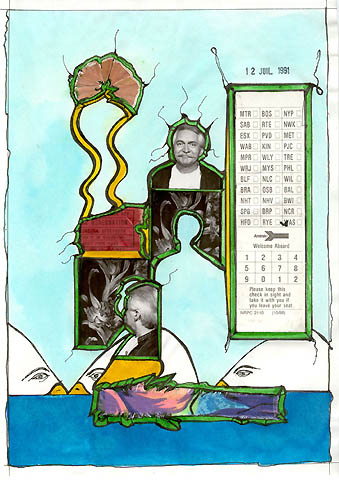 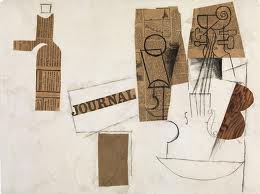 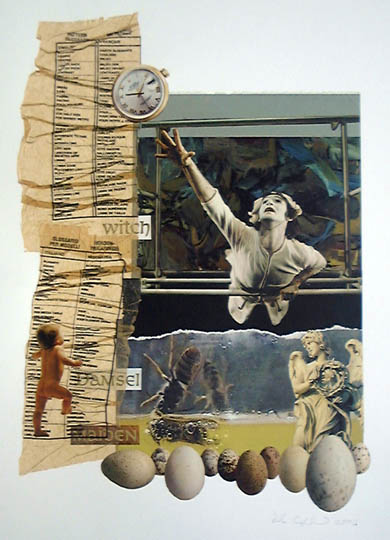 Pablo PICASSO
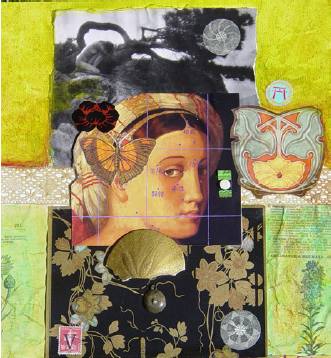 John EVANS
Dale COPELAND
Delisa SAGE
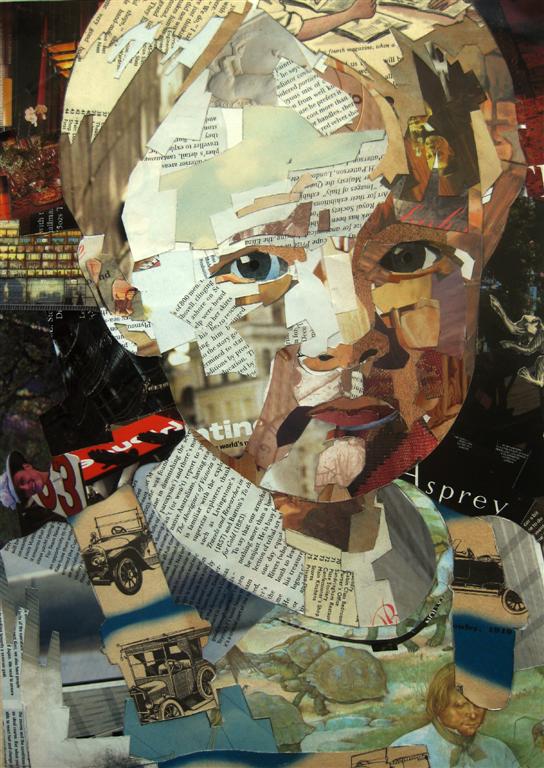 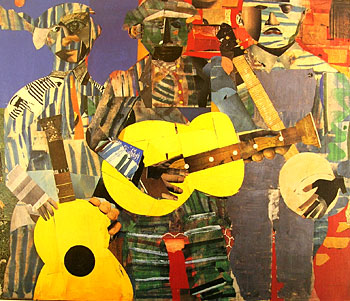 OTROŠKI KOLAŽI
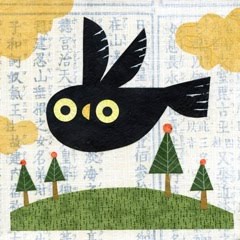 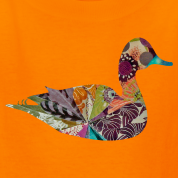 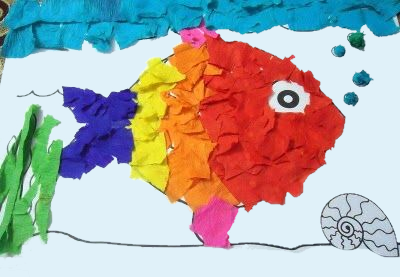 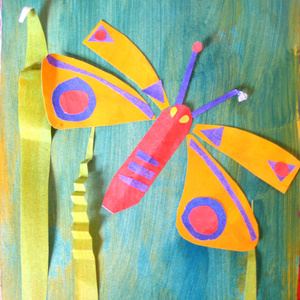 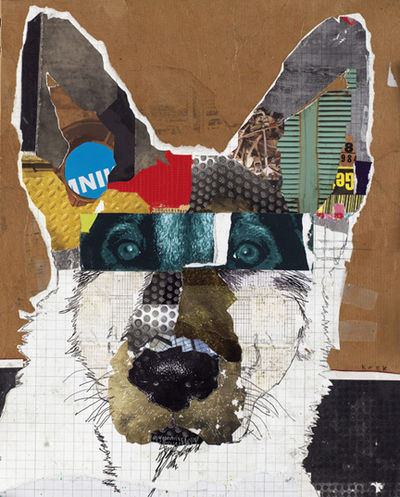 NEKAJ IDEJ :
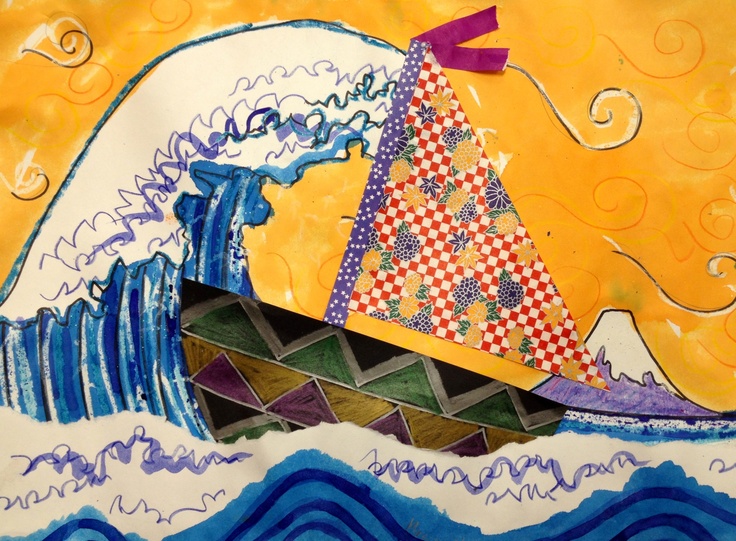 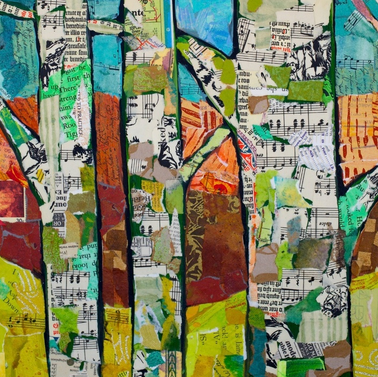 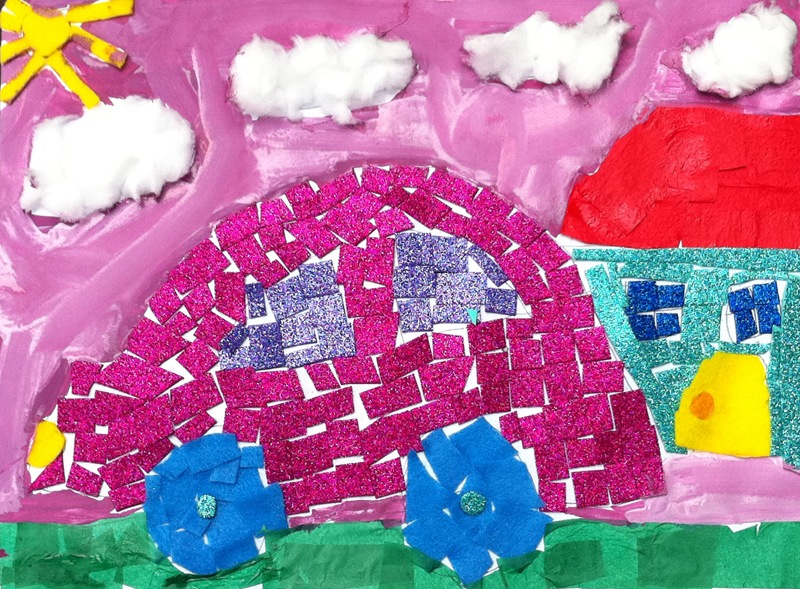 Navodilo za delo
Ustvarjanje učencev:
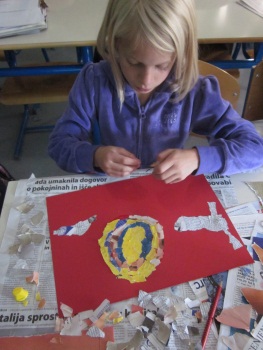 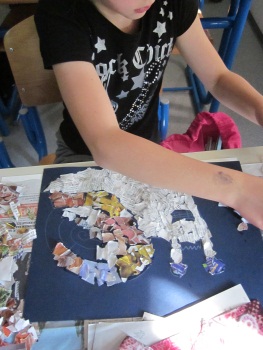 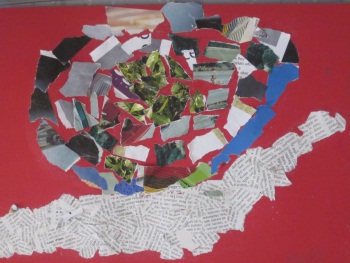 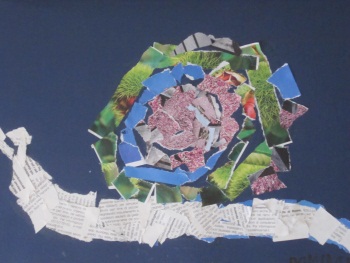 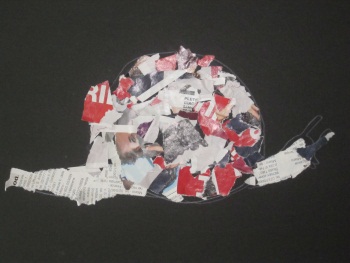 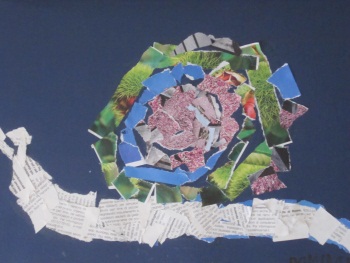 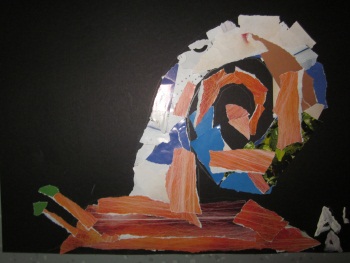 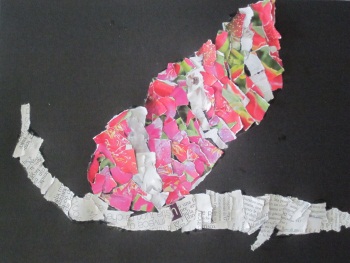